Strategies to enhance performance and recovery
Nutritional strategies used to enhance performance and improve recovery including carbohydrate loading, application of the glycaemic index, carbohydrate gels, and protein supplementation
Key Knowledge
Compare and contrast practices designed to enhance performance and/or speed up recovery
Analyse and evaluate nutritional and hydration procedures used to enhance individual performance and recovery
Participate in and evaluate a range of nutritional, physiological or psychological strategies that potentially enhance performance and aid recovery
Key Skills
We all need some of the following nutrients

carbohydrates
fats
proteins
vitamins
minerals
water
fibre.
Nutritional needs of an athlete – Balanced diet
achieve optimum intake of all nutrients specific to their sport and their own sporting needs
ensure recovery between training sessions and after competition 
account for any special dietary requirements for the event and/or themselves
make their plan enjoyable and suitable to their tastes and training regime
drink plenty of fluid.
Planning your diet
Carbohydrates are our bodies preffered energy source during exercise.

What energy systems and activities use carbohydrates as a fuel source?
Carbohydrates
Using previous slide work out the amount of carbohydrates you should be eating a day
How much carbs should you have?
Glycaemic Index refers to how much different types of carbohydrates raise blood-glucose levels.
The higher the GI the more quickly it is digested and a quicker rise in blood glucose is shown.
Low GI vs High GI
You can plan when you eat what type of carbohydrates during the day to optimise their availability when we need them for fuel.
It is undecided if eating a low GI meal prior to endurance events is beneficial. 
Athletes can also use carbohydrate supplements during an event.
Some athletes cannot eat close to an event, rebound hypoglycaemia.
How can GI knowledge help?
The athlete should ingest carbohydrates as soon as they can after the event and maintain a high carbohydrate intake for the next 24 hours.
The first 15–30 minutes post exercise are considered to be vital in terms of carbohydrate replenishment. The athlete should consume 50–100 grams of carbohydrates with a high glycaemic index within the first 15–30 minutes post exercise.
Over the next 2 hours the athlete should consume 25–50 grams of moderate to high glycaemic index carbohydrate foods every 15 minutes.
The athlete should consume 10–12 grams of carbohydrates per kilogram of body weight over the next 24 hours post exercise. It is generally recommended that more complex carbohydrates with a low to moderate glycaemic index be consumed during this period.
What will help?
Carbohydrate Gels
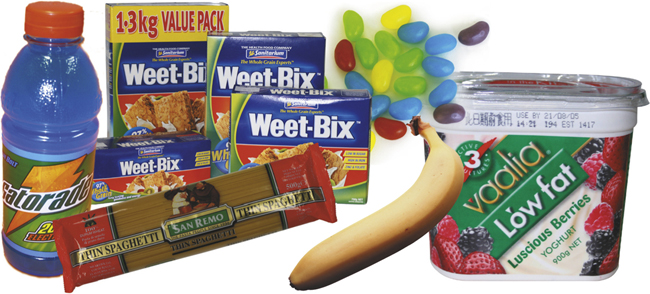 High, Moderate or Low GI?
Michael Phelps made headlines during the Beijing Olympics when his diet was revealed:
Breakfast: Three sandwiches with fried eggs, cheese, lettuce, tomatoes, fried onions, mayonnaise; three chocolate-chip pancakes; an omelette made of five eggs; three sugar-coated pieces of French toast; a bowl of grits; two cups of coffee
Lunch: Half a kilogram of pasta, two ham, cheese and mayonnaise sandwiches; energy drinks (about 1000 calories)
Dinner: Half a kilogram of pasta; a large pizza; energy drinks (about 1000 calories)
Michael Phelps diet!
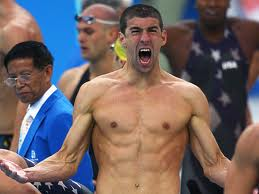 Review Michael's diet and comment on the following.
Is this a balanced diet?


What are the nutritional benefits Michael would gain from this diet?



What is the suitability of this diet for an average athlete?


What changes or alterations would you make to his diet?
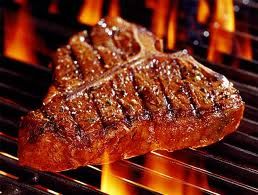 Protein!
formation and growth of body tissues, especially muscle tissue and cells
repair and recovery of damaged tissues such as muscle tissue
production of red blood cells, hormones, antibodies and enzymes
provision of emergency fuel during exercise when carbohydrate and fat stores are depleted.
What does protein do again?
*Exercising approximately four to five times per week for 45–60 minutes**Exercising four to five times per week for 30 minutes at < 55 per cent VO2 max
Using previous table work out how much protein you should be eating daily?
How much protein is right for you?
During intense exercise muscle protein is broken down.
Protein should be consumed straight after intense exercise. 
This can reverse the negative protein balance.
By consuming protein post exercise, muscle uptake and retention of amino acids is enhanced and appears to continue to be enhanced for up to 24 hours. 
Therefore, athletes should continue to consume protein throughout the day as well as immediately after exercise.
When should I eat protein?
Protein and carbohydrates make excellent partners for post-exercise nutrition. 
This combination helps boost insulin release to deliver glucose to depleted muscle cells and to provide the basic building blocks for muscle repair.
Good combos
lean meat or cheese sandwiches.
yoghurt
milk drinks
Protein + Carbs = Awesome
Protein shakes are a popular way of post-exercise protein consumption. 
They offer no greater benefits over consuming protein rich foods.
However can be handy when these foods are not readily available.
Protein shakes
Fats
Fat is stored in the body in the form of triglycerides in fat cells and in the skeletal muscle.
Free fatty acids provide energy for sub-maximal exercise.
Fats produce more energy per moolecule than any other food. So why don’t we use it during exercise?
Makes up to 50% of the bodies every day energy
Carries vitamins important for metabolism of energy fuels.
Should make up about 20-30% of an athletes diet
Most importantly they make stuff tasty!
List the functions of protein in the body.


Identify the best time for an athlete to consume protein. Explain why.


Explain the benefit of consuming protein with carbohydrates post exercise.



State the percentage of fat intake recommended daily for athletes.

.
Your turn!